2023年07月09日
主日崇拜

教会聚会
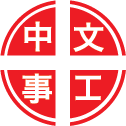 中文崇拜：每周日上午  9:30 , Baskin Chapel
中文主日學：每周日上午 11:00 , 教室2140B
  生命團契：每周五晚上  6:30 , 教室2103
请大家安静，预备心
不是我，乃是基督在裡面活
Yet Not I But Through Christ In Me
我心靈得安寧
451, It Is Well with My Soul
Galatians 加拉太書
2:16-18
16 既知道人称义，不是因行律法，乃是因信耶稣基督，连我们也信了基督耶稣，使我们因信基督称义，不因行律法称义，因为凡有血气的，没有一人因行律法称义。
17 我们若求在基督里称义，却仍旧是罪人，难道基督是叫人犯罪的吗？断乎不是。

16 know that a man is not justified by observing the law, but by faith in Jesus Christ. So we, too, have put our faith in Christ Jesus that we may be justified by faith in Christ and not by observing the law, because by observing the law no one will be justified.
17 If, while we seek to be justified in Christ, it becomes evident that we ourselves are sinners, does that mean that Christ promotes sin? Absolutely not!
18 我素来所拆毁的，若重新建造，这就证明自己是犯罪的人。

18 If I rebuild what I destroyed, I prove that I am a lawbreaker.
祈禱
Prayer
一切全獻上
353, I Surrender All
奉獻祈禱
Offertory Prayer
Philippians 腓立比書
1:12-30
12 弟兄们，我愿意你们知道，我所遭遇的事，更是叫福音兴旺。
13 以致我受的捆锁，在御营全军，和其余的人中，已经显明是为基督的缘故。

12 Now I want you to know, brothers, that what has happened to me has really served to advance the gospel.
13 As a result, it has become clear throughout the whole palace guard and to everyone else that I am in chains for Christ.
14 并且那在主里的弟兄，多半因我受的捆锁，就笃信不疑，越发放胆传神的道，无所惧怕。
15 有的传基督，是出于嫉妒分争。也有的是出于好意。

14 Because of my chains, most of the brothers in the Lord have been encouraged to speak the word of God more courageously and fearlessly.
15 It is true that some preach Christ out of envy and rivalry, but others out of goodwill.
16 这一等是出于爱心，知道我是为辩明福音设立的。
17 那一等传基督是出于结党，并不诚实，意思要加增我捆锁的苦楚。

16 The latter do so in love, knowing that I am put here for the defense of the gospel.
17 The former preach Christ out of selfish ambition, not sincerely, supposing that they can stir up trouble for me while I am in chains.
18 这有何妨呢？或是假意，或是真心，无论怎样，基督究竟被传开了。为此我就欢喜，并且还要欢喜。
19 因为我知道这事借着你们的祈祷，和耶稣基督之灵的帮助，终必叫我得救。

18 But what does it matter? The important thing is that in every way, whether from false motives or true, Christ is preached. And because of this I rejoice.
19 Yes, and I will continue to rejoice, for I know that through your prayers and the help given by the Spirit of Jesus Christ, what has happened to me will turn out for my deliverance.
20 照着我所切慕所盼望的，没有一事叫我羞愧，只要凡事放胆。无论是生，是死，总叫基督在我身上照常显大。
21 因我活着就是基督，我死了就有益处。

20 I eagerly expect and hope that I will in no way be ashamed, but will have sufficient courage so that now as always Christ will be exalted in my body, whether by life or by death.
21 For to me, to live is Christ and to die is gain.
22 但我在肉身活着，若成就我工夫的果子，我就不知道该挑选什么。
23 我正在两难之间，情愿离世与基督同在。因为这是好得无比的。

22 If I am to go on living in the body, this will mean fruitful labor for me. Yet what shall I choose? I do not know!
23 I am torn between the two: I desire to depart and be with Christ, which is better by far;
24 然而我在肉身活着，为你们更是要紧的。
25 我既然这样深信，就知道仍要住在世间，且与你们众人同住，使你们在所信的道上又长进又喜乐。

24 but it is more necessary for you that I remain in the body.
25 Convinced of this, I know that I will remain, and I will continue with all of you for your progress and joy in the faith,
26 叫你们在基督耶稣里的欢乐，因我再到你们那里去，就越发加增。
27 只要你们行事为人与基督的福音相称。叫我或来见你们，或不在你们那里，可以听见你们的景况，知道你们同有一个心志，站立得稳，为所信的福音齐心努力。

26 so that through my being with you again your joy in Christ Jesus will overflow on account of me.
27 Whatever happens, conduct yourselves in a manner worthy of the gospel of Christ. Then, whether I come and see you or only hear about you in my absence, I will know that you stand firm in one spirit, contending as one man for the faith of the gospel
28 凡事不怕敌人的惊吓。这是证明他们沉沦，你们得救，都是出于神。
29 因为你们蒙恩，不但得以信服基督，并要为他受苦。

28 without being frightened in any way by those who oppose you. This is a sign to them that they will be destroyed, but that you will be saved--and that by God.
29 For it has been granted to you on behalf of Christ not only to believe on him, but also to suffer for him,
30 你们的争战，就与你们在我身上从前所看见，现在所听见的一样。

30 since you are going through the same struggle you saw I had, and now hear that I still have.
今日證道

逆境中的喜乐

JOY in Adversity

王牧师
默 祷
Prayerful Meditation
報 告
Announcements
BBC 中文事工通知
歡迎新朋友
Welcome New Friends
祝 福
Benediction
彼此問安
Greeting of Peace